Outcomes from the Secondary Care COPD Audit 2014
Findings and quality improvement
National Chronic Obstructive Pulmonary Disease (COPD) Audit Programme
2017
The audit programme partnership
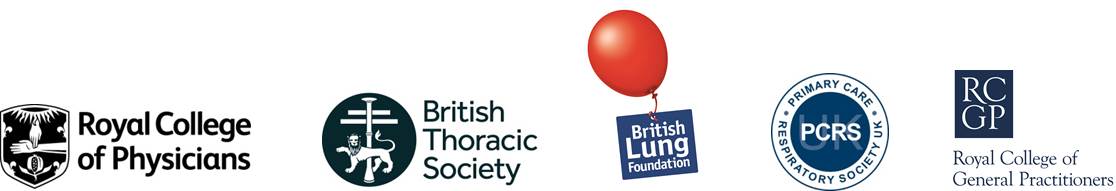 Working in strategic partnership:
Supported by:
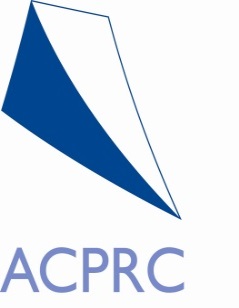 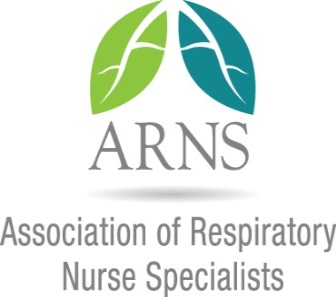 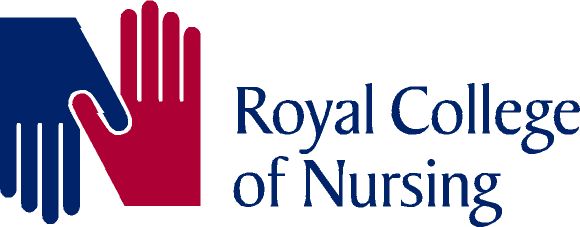 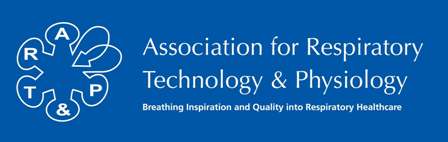 Commissioned by:
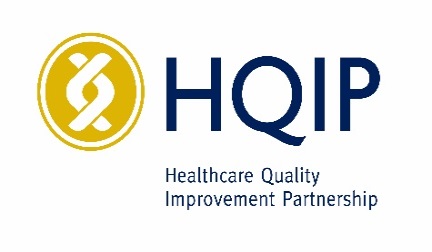 Outcome report
Reported outcomes for patients whose index admission with COPD exacerbation occurred during the 2014 secondary care audit in England.
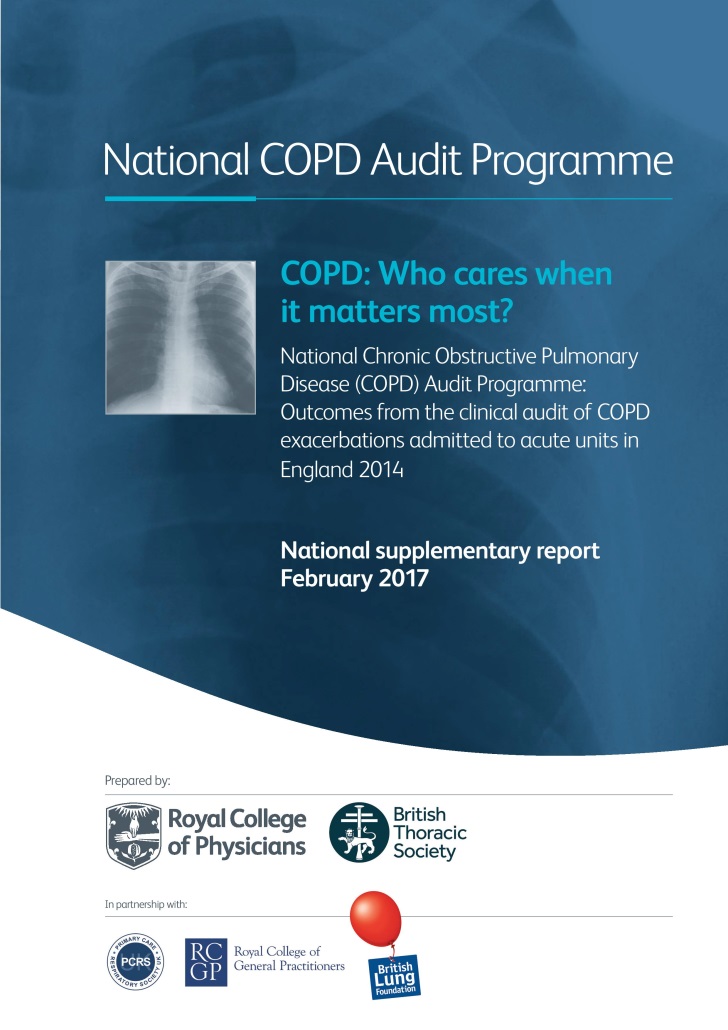 The outcomes examined:
Mortality
Readmissions
Length of stay
In admission, preadmissions were also looked at.
Outcomes were sourced by linking audit data to data held by the Hospital Episode Statistics (HES) and the Office for National Statistics (ONS).
Included in the outcome report
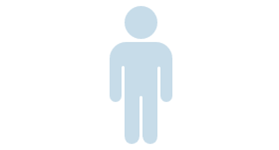 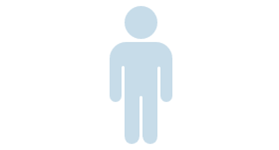 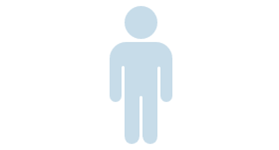 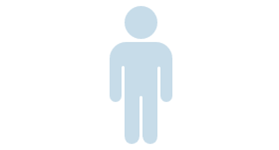 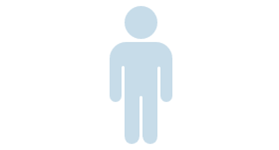 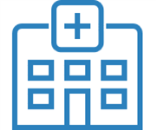 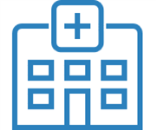 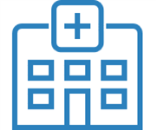 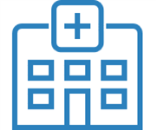 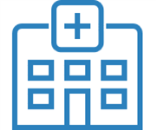 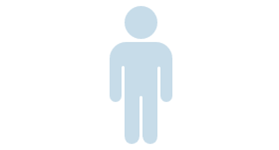 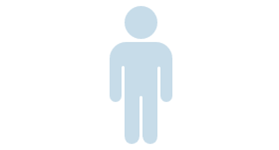 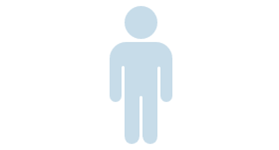 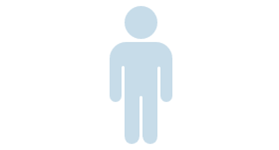 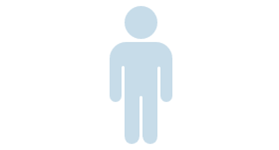 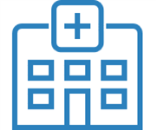 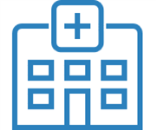 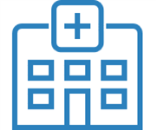 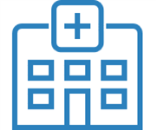 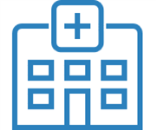 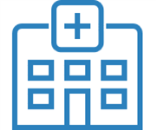 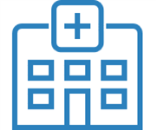 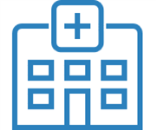 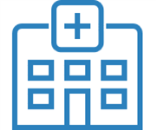 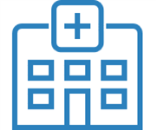 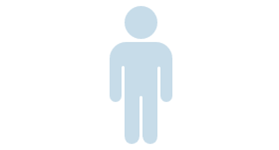 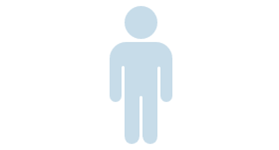 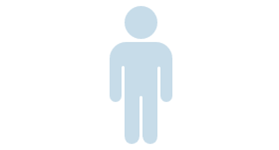 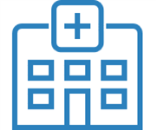 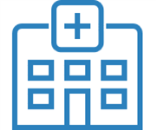 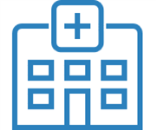 12,594 patients
183 hospitals
Inpatient mortality
Mortality within 30/90 days of index admission
Within 90 days:
COPD was the main cause of death.
30 days: 71%
90 days: 67%
Mortality within 30/90 days of index admission
* All P < 0.05
Length of stay (LOS)
There has been a reduction in LOS (6 days 2003, 5 days 2008, 4 days 2014).
* P < 0.001
Readmission 30/90 days after index discharge
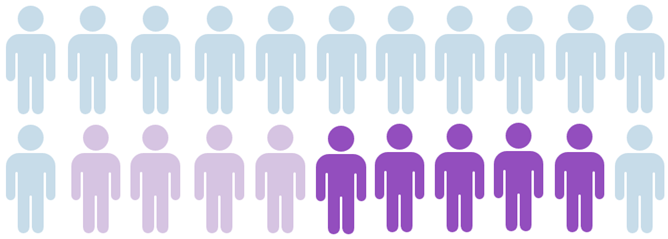 Patients who were readmitted for any reason within 30 days (24%), and within 90 days (43%).
12% were readmitted at least once within 30 days owing to COPD.
23% were readmitted at least once within 90 days owing to COPD.
Readmission 30/90 days after index discharge
Readmission rates increase with:*
Deprivation
Age
Number of co morbidities
Longer LOS
Disease severity markers
Higher MRC score
Higher GOLD stage
Low initial pH
NIV management on HDU during admission
* P < 0.01
Previous/recent admissions prior to the index admission
65% of patients had  ≥ 1 admission in the prior 365 days
36% of patients had ≥ 1 admission in the prior 90 days
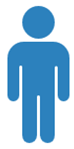 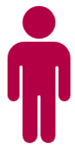 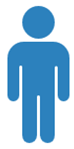 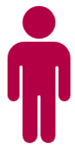 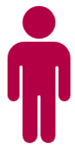 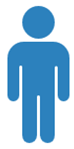 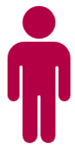 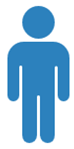 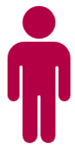 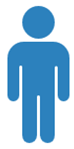 51% of patients had  ≥  1 admission in the prior 180 days
Use QI methodology to plan/enact your methodology
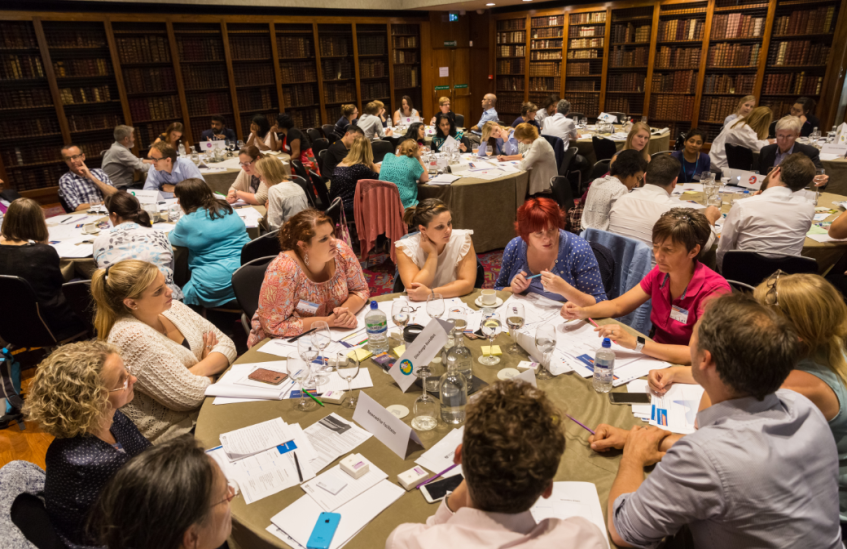 Work as a team
Decide what you want to improve
Use a driver diagram to identify the drivers for change
Plan your change using a PDSA template
Have clear lines of responsibility
Meet regularly to performance manage yourselves
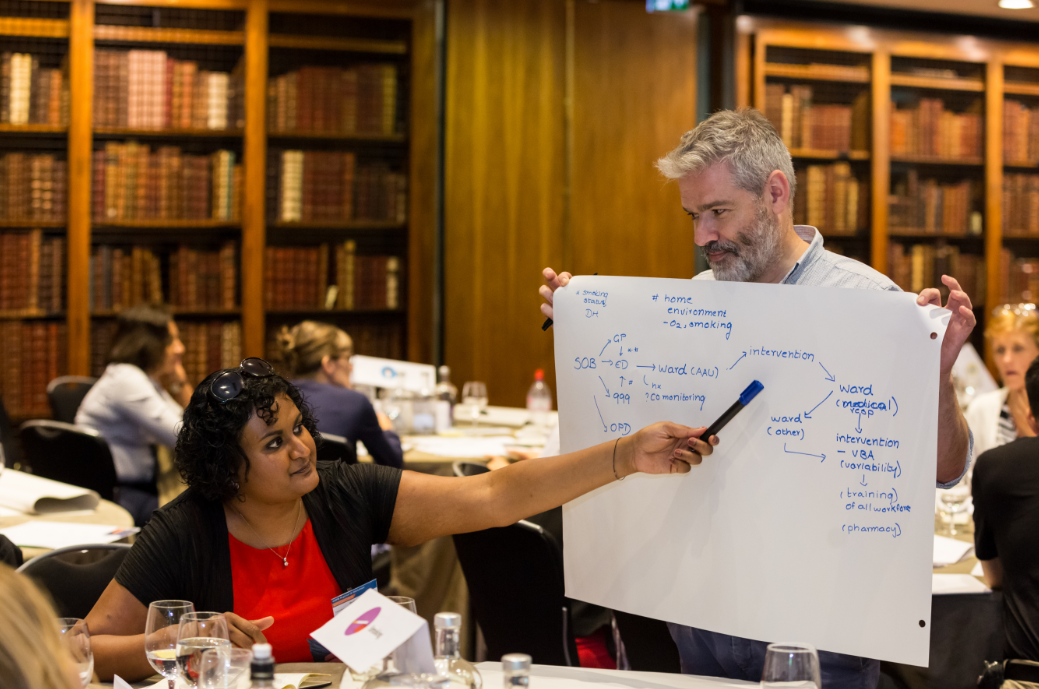 SMART
Aim development should focus on SMART objectives.

Look for areas where you can realistically make improvements.

Build a team and understand your stakeholders.

Plan how you will achieve your aim.

What measures will you use to show you are improving?
Driver diagrams
To decide what to start on for your overall improvement aim, you may find it helpful to use a driver diagram.

The Institute for Healthcare Improvement has a helpful guide on how to use them http://www.ihi.org/resources/Pages/Tools/Driver-Diagram.aspx
AIM	                	   PRIMARY DRIVERS                       	         SECONDARY DRIVERS
Driver diagrams – COPD example
AIMS	                	   PRIMARY DRIVERS                       	         SECONDARY DRIVERS
Develop policy that all inpatients have a target saturation prescribed on admission
Incorporate prescription into electronic or paper prescription charts
To ensure safe and appropriate administration of oxygen to those admitted with AECOPD
Maximise oxygen prescription using target saturations
Use visible cue to target oxygen saturations at bedside eg oxygen target saturation wristbands 
Flow chart to aid healthcare staff with titration
Ensure safe titration of oxygen
Ensure oxygen safety training is accessible to all
Incorporate oxygen safety into induction for medical, pharmacy, nursing and healthcare assistants
Ensure all staff are trained in oxygen administration
Establish oxygen safety group incorporating patient safety, respiratory physician, anaesthetics, pharmacy, nursing, education and communication departments
Use national audit to feedback performance
Reduce harm events resulting from oxygen
Model for improvement and PDSA cycles
To plan your change, it is important to regularly measure and study your activity using:
Model for improvement
What are we trying to accomplish?
How will we know that a change is an improvement?
What changes can we make that will result in improvement?
If the first cycle of improvement does not achieve the requisite change, you may need to try again with a second innovation.
Quality Improvement
Example: Patients are not receiving NIV in a timely way.
Quality Improvement
Example: Low usage of discharge bundle potentially increasing readmission rates.
Useful QI resources
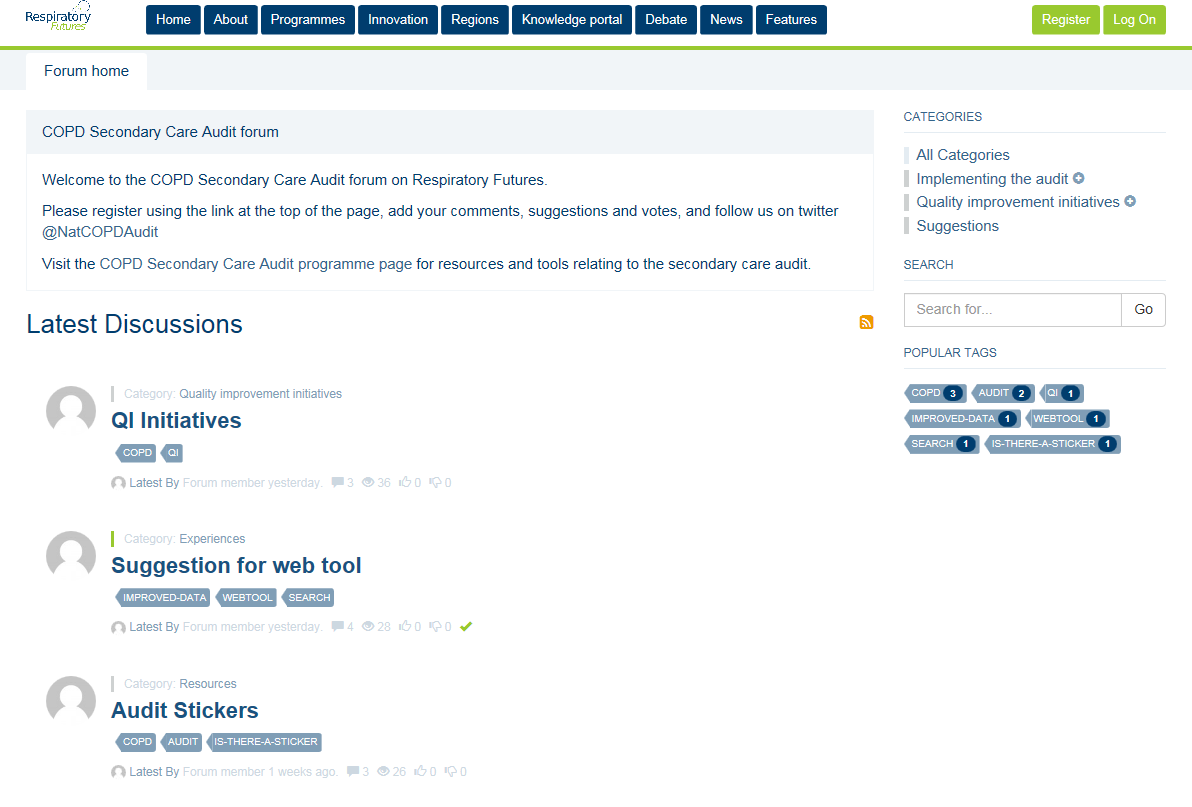 Respiratory Futures Forum - http://www.respiratoryfutures.org.uk/copdsecondarycareauditforum/ 
Login and share learning and suggestions about the audit.


The British Thoracic Society QI site has a range of resources available - https://www.brit-thoracic.org.uk/standards-of-care/quality-improvement/
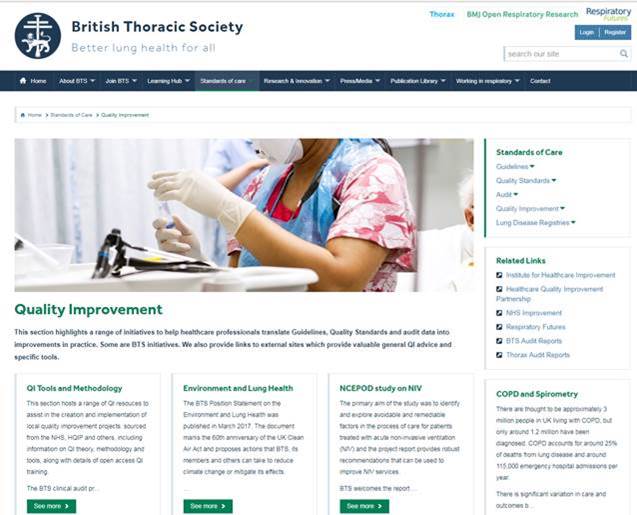 Useful QI resources
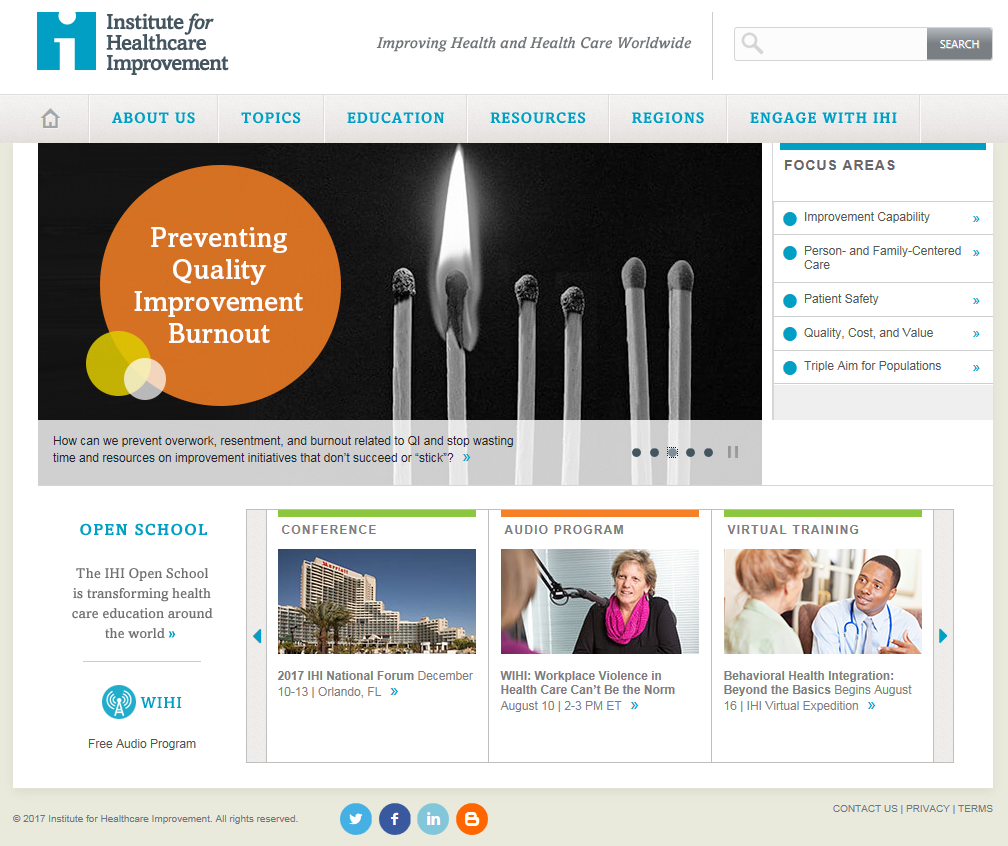 The Institute for Healthcare Improvement (IHI)
http://www.ihi.org has a host of resources.

Healthcare Improvement Scotland also has a range of resources http://www.healthcareimprovementscotland.org/
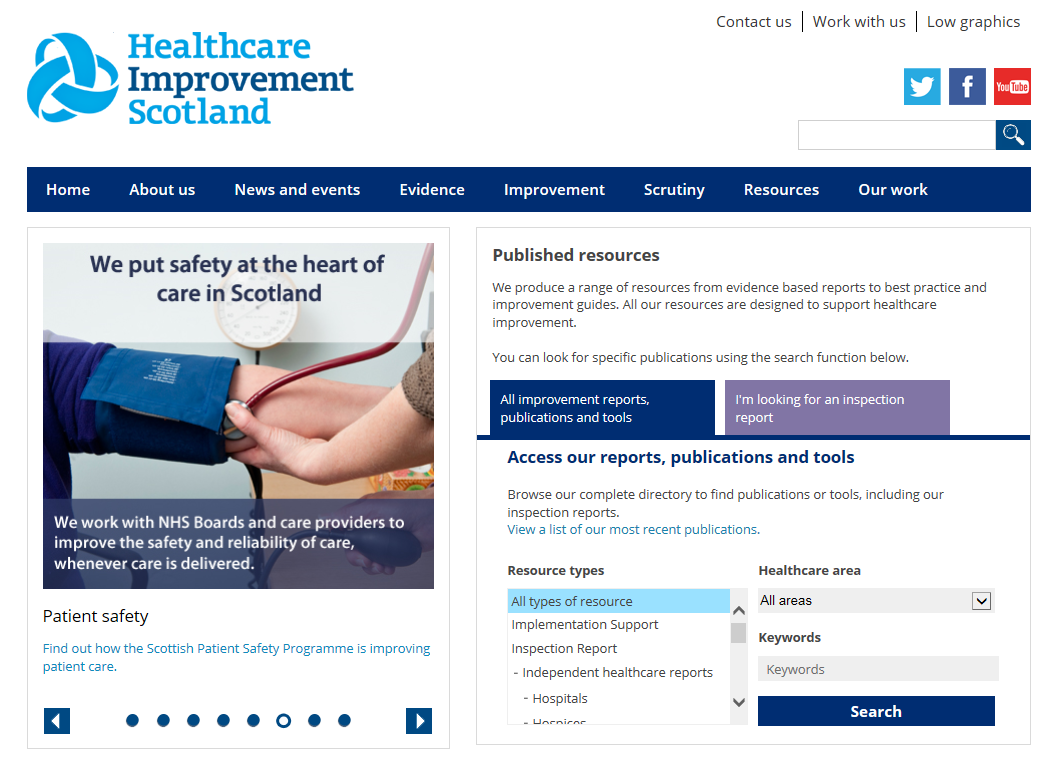 What happens next?
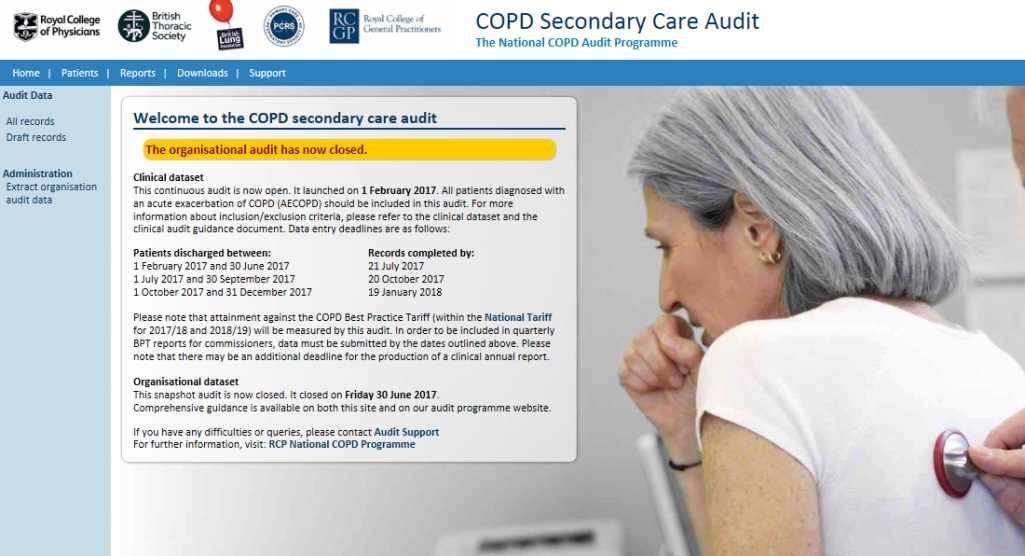 Use the audit web-tool to collect your data to support your local QI initiatives: www.copdaudit.org

Use the online reporting and run charts so you can track your progress.

View the good practice repository available on our website: https://www.rcplondon.ac.uk/projects/outputs/secondary-care-workstream-audit-resources
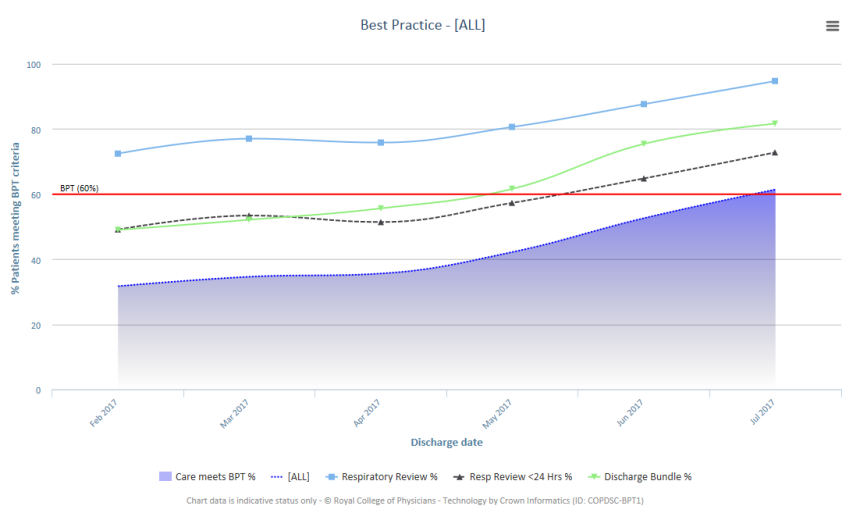 National COPD Audit Programme
copd@rcplondon.ac.uk
020 3075 1526 / 1566 / 1565
www.rcplondon.ac.uk/COPD